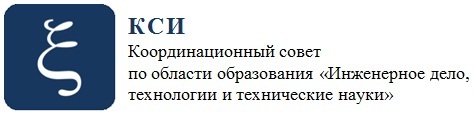 О гармонизации сферы образования и сферы труда
Романов Павел Иванович,
ученый секретарь рабочей группы Координационного совета по области образования «Инженерное дело, технологии и технические науки», д. т. н., проф.

https://ksid.spbstu.ru/
Развитие гармонизации сфер образования и труда  связано с инициативой Президента России по созданию Национальной системы квалификаций. 
В Майских указах Президента России 2012 года поручалось Правительству России подготовить проект федерального закона о внесении в законодательство изменений, касающихся разработки, утверждения и применения профессиональных стандартов.
Майские указы Президента России 2012 года дали старт формированию государственной политики по развитию Национальной системы квалификаций и положили основу создания системы профессиональных стандартов как альтернативы существующей системе документов, регламентирующих рынок труда.
Национальная система квалификаций включает  ряд элементов, ключевыми из которых являются:
 профессиональные стандарты,
 уровни квалификаций,
 система независимой оценки и признания квалификаций, 
перечни и классификаторы,
 механизмы общественно-государственной аккредитации программ и пр.
9 декабря 2013 года Президент России            В.В. Путин   отметил, что: «Профессиональные стандарты должны стать подлинным ориентиром для системы образования, обязательным – и хочу это подчеркнуть – при разработке образовательных программ наших вузов, лицеев и колледжей. Эту задачу нужно решать уже сейчас, иначе профстандарты попросту не будут работать. Естественно, понятно, как они будут работать, если они не будут готовиться в образовательной сфере».
По итогам этого совещания Президент России поручения Правительству России:
Поручение Пр-3050, п.2 - обязательный учёт положений профессиональных стандартов при формировании ФГОС ПО;
Поручение Пр-3050, п.3 - Правительству Российской Федерации обеспечить актуализацию ФГОС и профессиональных образовательных программ с учётом принимаемых профессиональных стандартов, а также формирование организационных механизмов проведения профессионально-общественной аккредитации образовательных программ.»
Распоряжение Правительства РФ от 31.03.2014 г. №487- р «О комплексном плане мероприятий по разработке профессиональных стандартов, их независимой профессионально-общественной экспертизе и применению на 2014-2016 гг»:
- создать Национальный совет профессиональных квалификаций при Президенте России;
- провести работу по совершенствованию нормативной правовой базы, регламентирующей разработку профессиональных стандартов и их применение;
Федеральный закон от 02.05.2015 г. № 122-ФЗ «О внесении изменений в Трудовой кодекс России и статьи 11 и 73 Федерального закона "Об образовании в Российской Федерации»
 В ФЗ "Об образовании в Российской Федерации" внесены следующие изменения:
«1) часть 7 статьи 11 изложить в следующей редакции:
Формирование требований ФГОС ПО к результатам освоения основных образовательных программ профессионального образования в части профессиональной компетенции осуществляется на основе соответствующих профессиональных стандартов (при наличии)".
В соответствии с поручением Президента России от 26.12. 2013 г. № Пр-3050, а также в целях выполнения Федерального закона от 02.05.2015 г. № 122- ФЗ, Минобрнауки России совместно координационными советами по областям образования, ФУМО, организован процесс актуализации ФГОС на основе профессиональных стандартов.
Макет и структура ФГОС 3++ существенно отличаются от ФГОС 3+. 
Предусмотрен рамочный характер ФГОС и усиление статуса примерных основных образовательных программ (ПООП).
ФГОС 3++ и ПООП - неразрывный комплекс документов, регламентирующих требования к результатам высшего образования;
ФГОС 3++ и ПООП - основа проектирования основных профессиональных образовательных программ
Область образования «Инженерное дело, технологии и технические науки»:
23 укрупненных группы специальностей и направлений подготовки ВО,
 216 ФГОС по специальностям и направлениям подготовки уровней бакалавриат, специалитет, магистратура;
 ФГОС по области образования сопряжены с более чем 200 профессиональными стандартами.
Система представления интересов работодателей во взаимодействии со сферой образования
Министерство труда и социальной защиты Российской Федерации
Принимает акты:
примерное положение о совете по профессиональным квалификациям и порядок наделения совета по профессиональным квалификациям полномочиями по организации проведения независимой оценки квалификации работников или лиц.
Система представления интересов работодателей во взаимодействии со сферой образования
Национальный совет при Президенте Российской Федерации по профессиональным квалификациям
координирует работу:
по приведению ФГОС ПО в соответствие с профессиональными стандартами;
по профессионально-общественной аккредитации образовательных программ профессионального образования;
по формированию системы независимой оценки профессиональной квалификации.
Система представления интересов работодателей во взаимодействии со сферой образования
Советы по профессиональным квалификациям
являются постоянно действующими органами национальной системы профессиональных квалификаций, создаваемыми Национальным советом с целью формирования и развития систем профессиональных квалификаций по определенным видам профессиональной деятельности.
функции: 
разработка профессиональных стандартов и квалификационных требований;
экспертиза ФГОС ПО, ПООП;
подготовка предложений по совершенствованию  образовательных программ;
организация профессионально-общественной аккредитации ОПОП.
Система представления интересов сферы образования во взаимодействии со сферой труда
Министерство науки и высшего образования Российской Федерации
принимает правовые акты:
порядок разработки ПООП ВО, проведения их экспертизы и ведения реестра ПООП ВО
типовые положения о ФУМО;
ФГОС ВО.
Система представления интересов сферы образования во взаимодействии со сферой труда
Министерство науки и высшего образования Российской Федерации
устанавливает организации, которым предоставляется право ведения реестра ПООП ВО;
создает условия для организации проведения независимой оценки качества образовательной деятельности организаций;
имеет право создавать координационные советы в установленной сфере деятельности.
Система представления интересов сферы образования во взаимодействии со сферой труда
Координационный совет по области образования «Инженерное дело, технологии и технические науки»
Координационный совет является постоянно действующим координационно-совещательным органом при Минобрнауки России, осуществляющим координацию деятельности ФУМО в обеспечении качества и развития содержания инженерного образования.
Система представления интересов сферы образования во взаимодействии со сферой труда
Координационный совет по области образования «Инженерное дело, технологии и технические науки»
формирование совместно с Минобрнауки России сети ФУМО;
координация деятельности ФУМО;
участие в разработке нормативных правовых актов и методических документов по деятельности ФУМО и развитию инженерного образования;
взаимодействие с Минобрнауки России, с федеральными органами законодательной и исполнительной власти…
Система представления интересов сферы образования во взаимодействии со сферой труда
Федеральные учебно-методические объединения в системе высшего образования

Целью  ФУМО является обеспечение качества и развития содержания высшего образования, а также координация действий организаций, осуществляющих образовательную деятельность по образовательным программам высшего образования.
СПАСИБО ЗА ВНИМАНИЕ!